EXPONENTIAL FUNCTIONS 

Evaluate exponential functions.

Identify and graph exponential functions.
Exponential Function: a function, in which the independent variable (x) appears in an exponent.
Starting Value
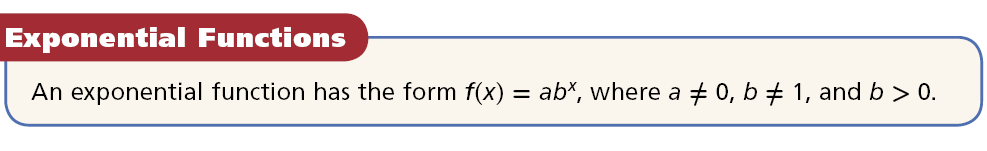 Pattern 
(What you multiply by)
Evaluating an Exponential Function
Remember: Evaluate means “PLUG IN”. You must USE PARENTHESIS!!
The function f(x) = 500(1.035)x models the amount of money in a certificate of deposit after x years. How much money will there be in 6 years?
x stands for – 

f(x) stands for -
years
dollars
500(1.035)6
= $614.63
Evaluating an Exponential Function
Remember: Evaluate means “PLUG IN”. You must USE PARENTHESIS!!
2. The function f(x) = 200,000(0.98)x, where x is the time in years, models the population of a city. What will the population be in 7 years?
years
x stands for – 

f(x) stands for -
population
200,000(.98)7
= 173,625 people
Evaluating an Exponential Function
Remember: Evaluate means “PLUG IN”. You must USE PARENTHESIS!!
3. The function f(x) = 8(0.75)X models the width of a photograph in inches after it has been reduced by 25% x times. 
What is the width of the photograph after it has been reduced 3 times?
x stands for – 

f(x) stands for -
Times reduced
width
= 3.375inches
8(.75)3
Evaluating an Exponential Function
Remember: Evaluate means “PLUG IN”. You must USE PARENTHESIS!!
4. If f(x) = 3x, what is the value of f(-3)? 


5. If f(x) = 5(4)x, what is the value of f(0)? 


6. If f(x) = 12(.95)x, what is the value of f(6)?
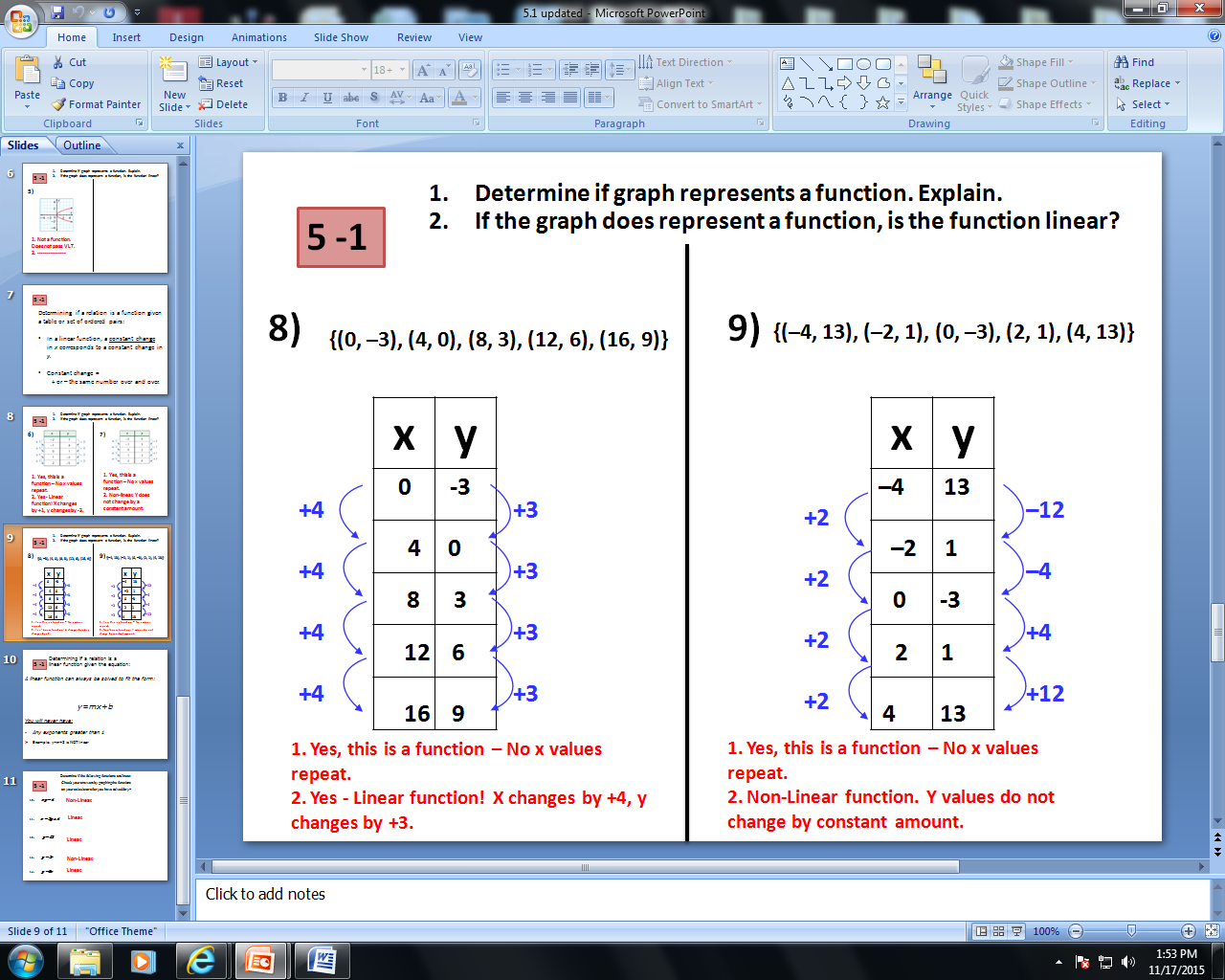 Remember: Linear functions have constant differences. 

Meaning: x & y increase or decrease by a constant amount.
For an exponential function: As the x-values increase by a constant amount (+1, +1, +1, etc.). 

 the y-values are multiplied by a constant amount. This amount is the constant ratio and is the value of b in f(x) = abx.
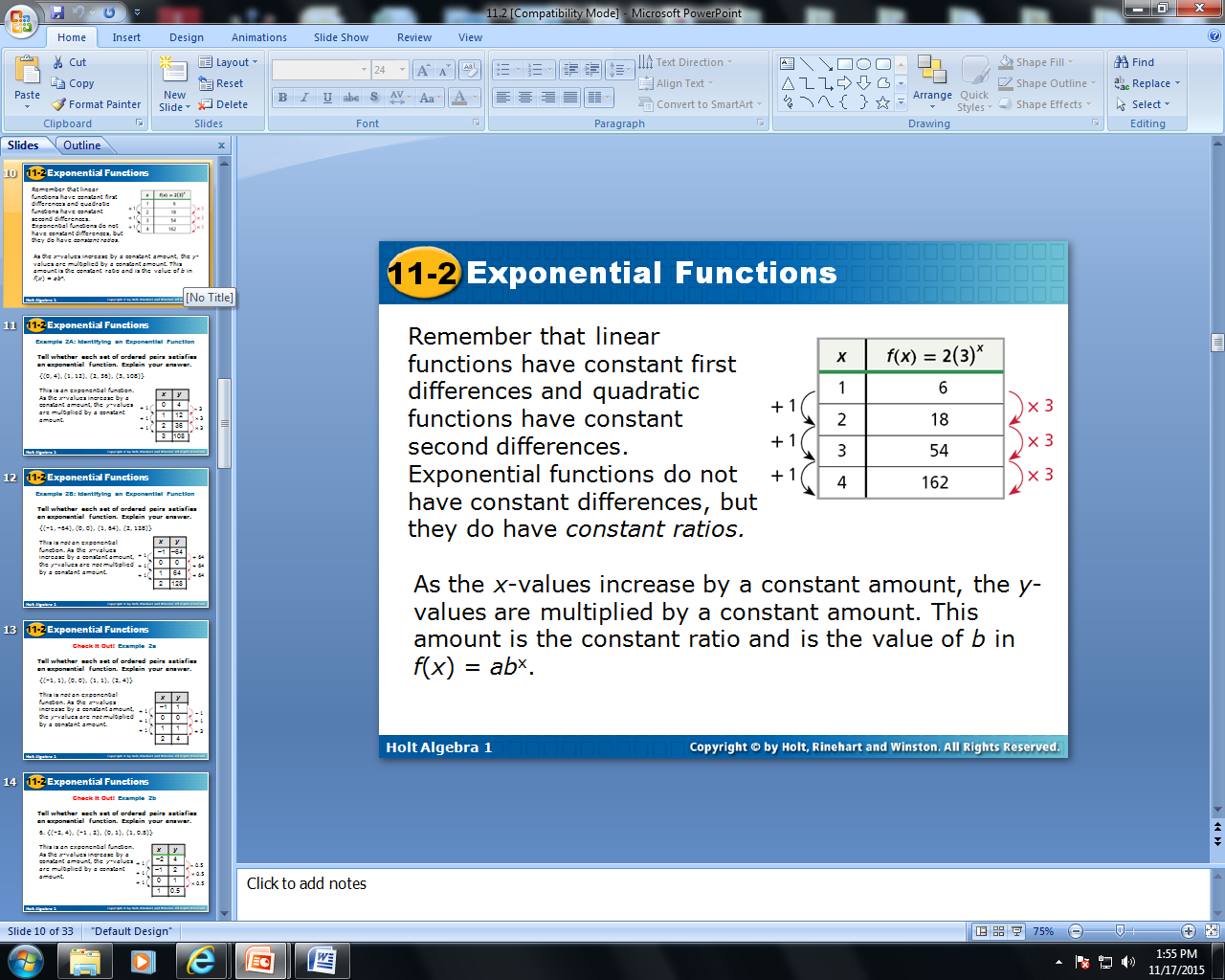 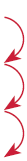 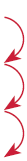 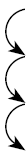 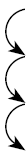 + 1
+ 1
+ 64
 3
 3
+ 1
+ 1
+ 64
 3
+ 1
+ 1
+ 64
Tell whether each set of ordered pairs satisfies an exponential function. Explain your answer.
4. 
{(0, 4), (1, 12),(2, 36), (3, 108)}
5. 
{(–1, –64), (0, 0), 
(1, 64), (2, 128)}
Yes! exponential function!
No! NOT exponential function!
LINEAR.
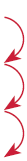 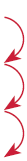 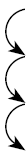 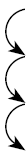 + 1
+ 1
– 1
 0.5
 0.5
+ 1
+ 1
+ 1
 0.5
+ 3
+ 1
+ 1
Tell whether each set of ordered pairs satisfies an exponential function. Explain your answer.
6. {(–1, 1), (0, 0), (1, 1), (2, 4)}
7. {(–2, 4), (–1 , 2), (0, 1), (1, 0.5)}
No! NOT exponential function!
Yes! exponential function!
Quadratic.
To graph an exponential function: 

Choose several values of x (positive, negative, and 0) and generate ordered pairs. 

2. Plot the points.

3. connect the points with a smooth curve.
8. Graph y = 0.5(2)x.
9. Graph y = 2x.
SKIP
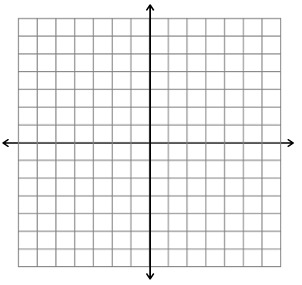 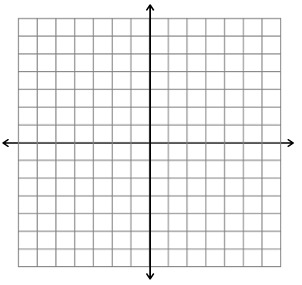 Graph y = –3(3)x.
11.
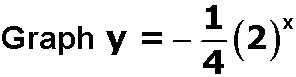 10.
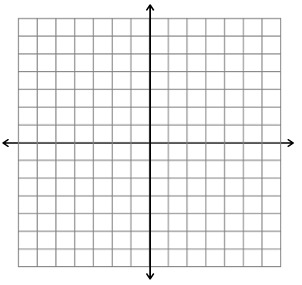 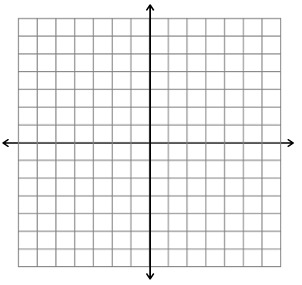 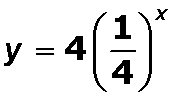 12.
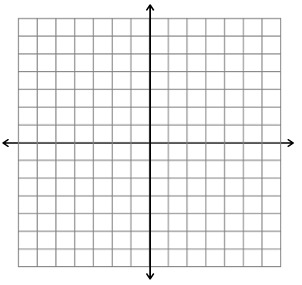 Explore exponential functions and their graphs.
Exponential Functions
Starting Value
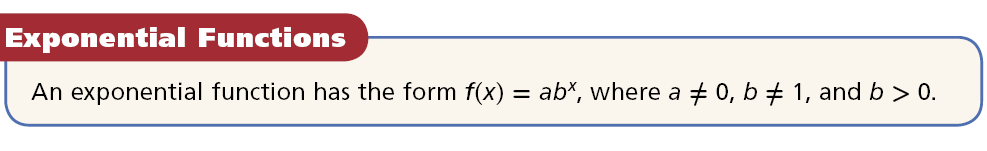 Pattern 
(What you multiply by)
x
‘b’ MUST be positive
‘b’ can NOT = 1
‘a’ can NOT = 0
x
x
1) Find the initial value.
3) Find the initial value.
a = -1
a = -4
2) Find the base.
4) Find the base.
b = .25
b = 3
x
5) Find the initial value.
a = 1
6) Find the base.
b = 2
Write an exponential function based off the information given.
8. Johnny put $200 in his savings account when he was 18. His interest rate is 3% so his account increases by 1.03 each year.
y = 200(1.03)x
Equation: 

x stands for – 

Y stands for -
years
Money in account
What is the amount in Johnny’s account when he is 22?
y = 200(1.03)4 = $225.10
Write an exponential function based off the information given.
9. Sara’s parents gave her $500 as a graduation gift. She spends 20% per YEAR so the amount of money she has is decreasing (being multiplied by) 0.8 each YEAR.
y = 500(0.8)x
Equation: 

x stands for – 

Y stands for -
years
Money left
How many years did it take Sara to have less than $5 left?
21 years
9. Write an exponential function to match the table of values.
Equation: 


x stands for –
 

Y stands for -
y = 400(1.5)x
years
money
How much money is left after 7 years?
$6834.38
10. Write an exponential function to match the table of values.
y = 900(0.75)x
Equation: 


x stands for –
 

Y stands for -
Years after 2010
Population in millions
What's the population in the year 2018?
About 90.1 million
x
The shape of our graph will be determined by the ‘a’ and ‘b’. 

Today, we will explore exponential functions and their graphs.
x
What does ‘a’ tell us about the graph?
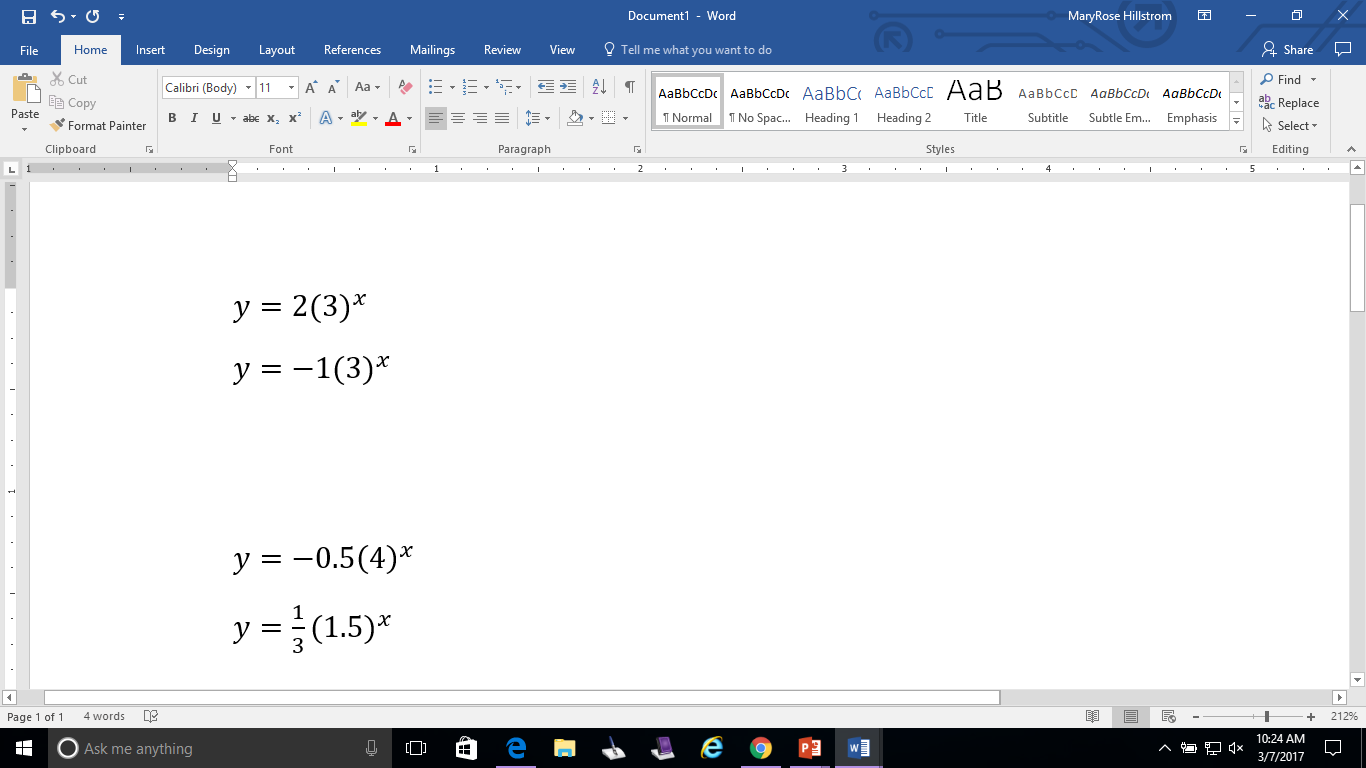 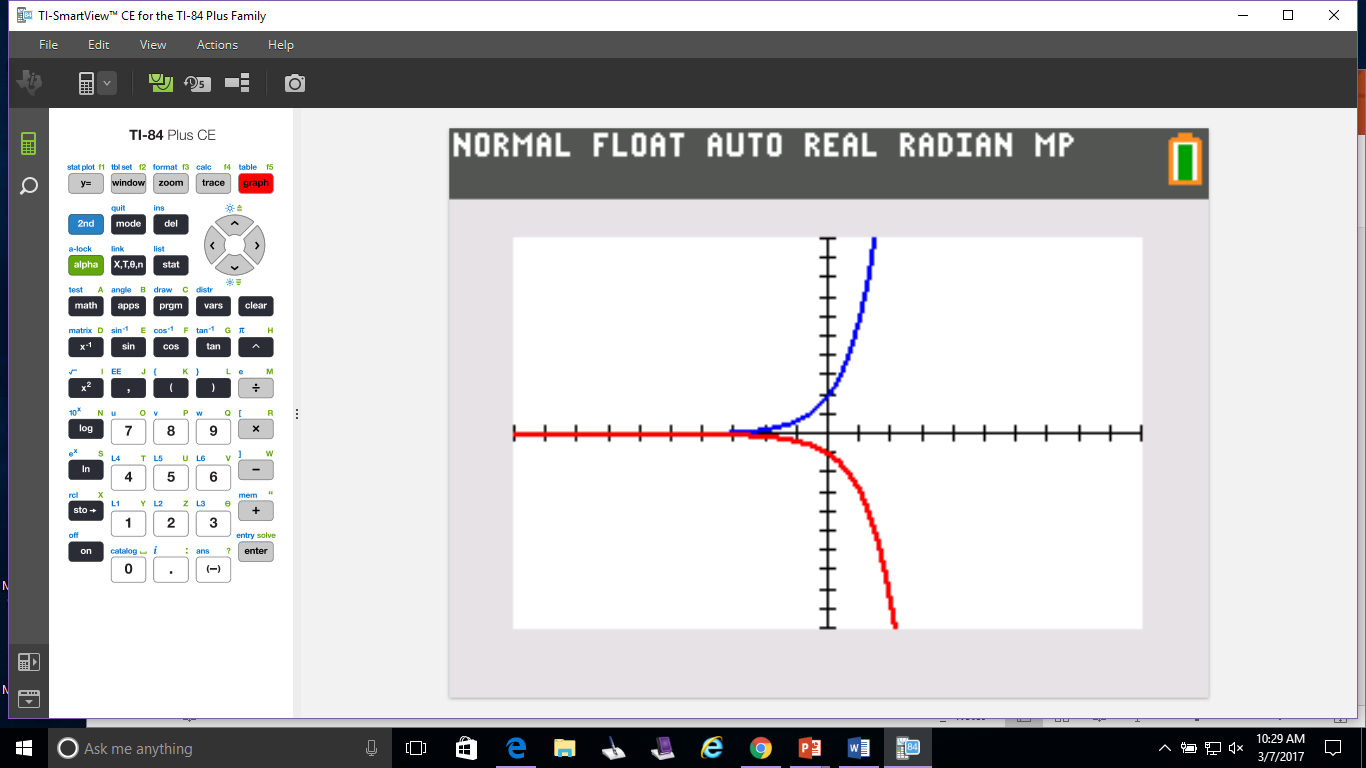 x
What does ‘a’ tell us about the graph?
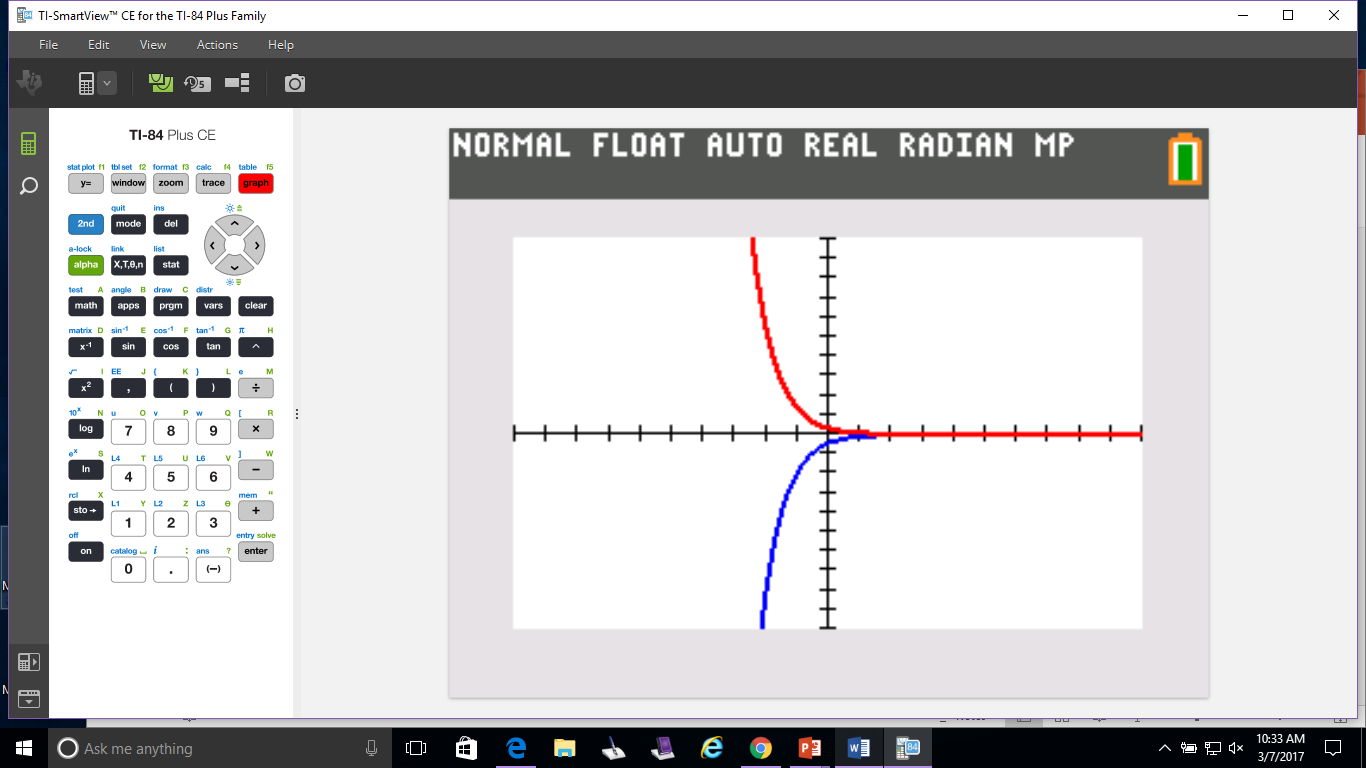 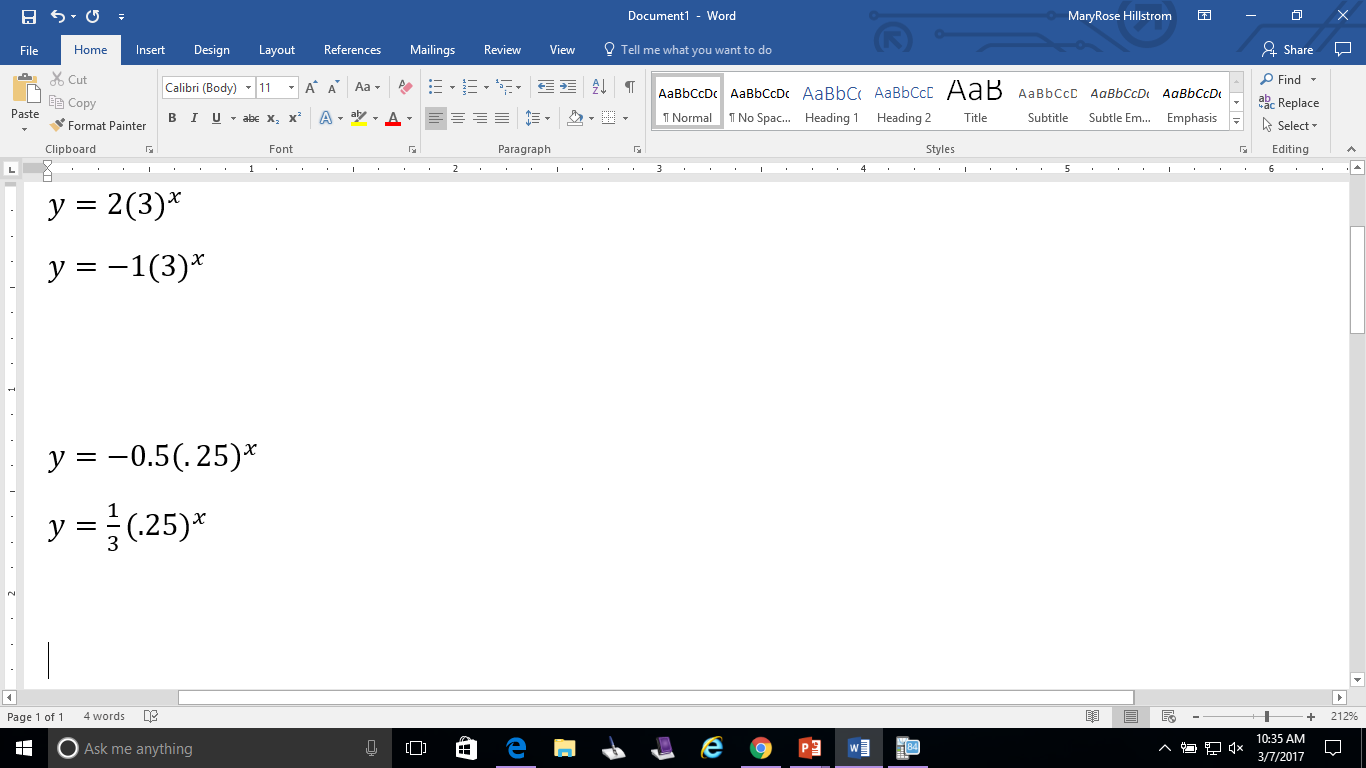 ‘a’ tells you direction
If a is positive – OPENS UP

If a is negative – OPENS DOWN
Determine whether each exponential function will ‘open up’ or ‘open down’.
1) 
2) 
3)
4)
x
opens down
opens up
x
x
opens up
opens down
x
‘a’ is also the number where our function crosses the y-axis.
x
‘a’ is the y-intercept.
Find the y-intercept for each exponential function.
1) 
2) 
3)
4)
y-intercept  = - 4
x
x
y-intercept = 1
y-intercept = -1
x
x
y-intercept = 100
What about the x-intercept?
Where will this graph cross the x-axis?
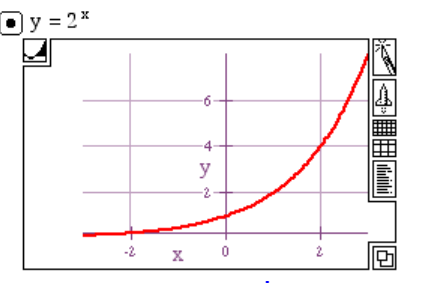 Exponential graphs never cross the x-axis.
What does ‘b’ tell us about the graph?
**‘b’ is a positive number > 1
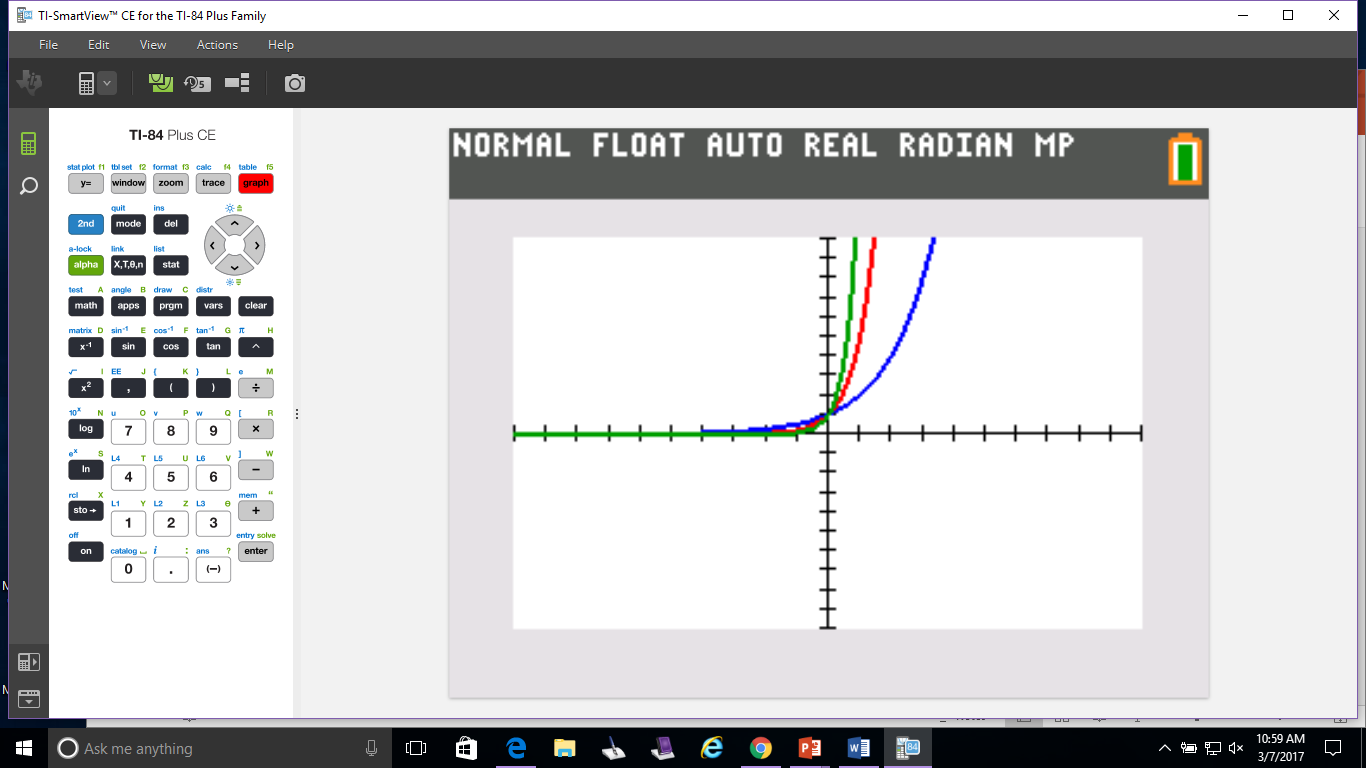 1) 
2) 
3)
x
x
x
When ‘b’ is > 1…
The larger the ‘b’ value, the exponential curve will be steeper.
Select the steeper exponential curve.
1) 
2) 
3)
y = 12x
y = 8x
y = 11x
What happens when b is a decimal?
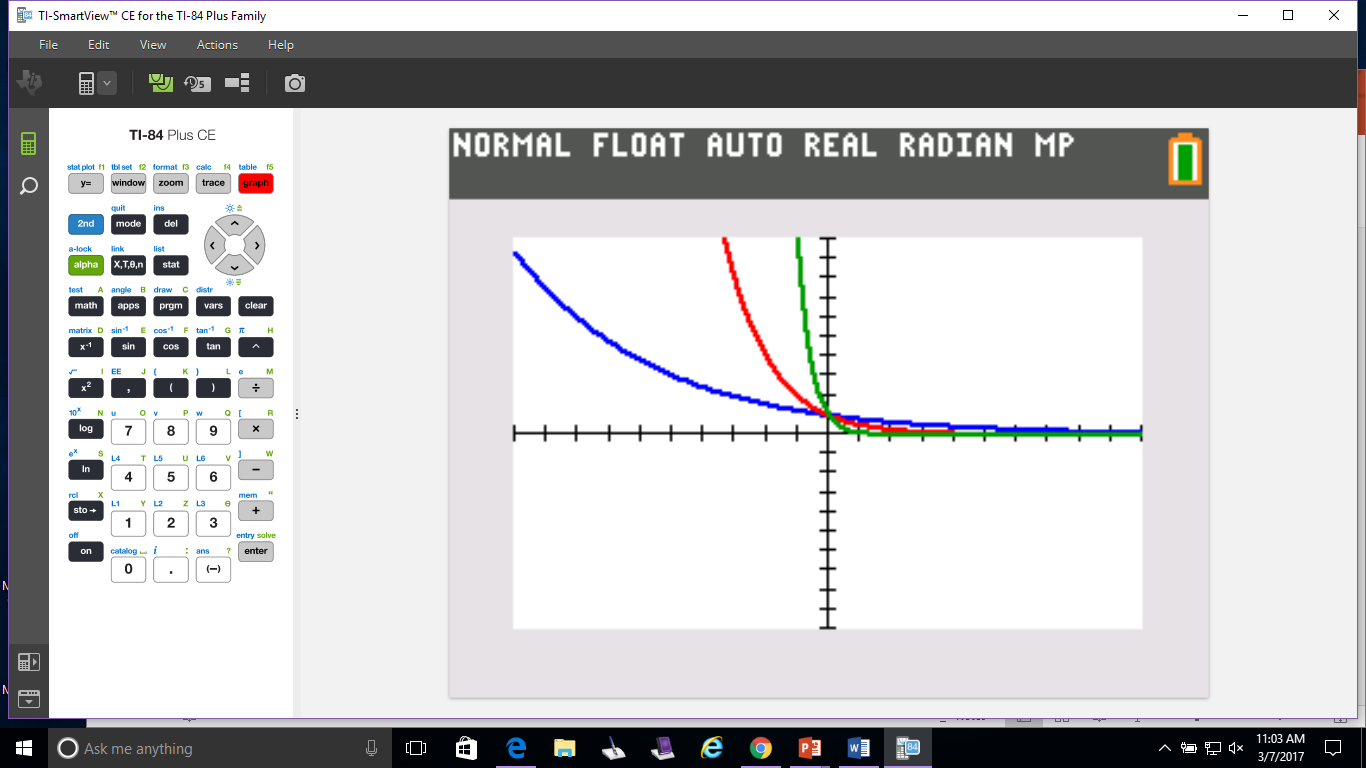 1) 
2) 
3)
x
x
x
When ‘b’ is between 0 and 1…
The closer ‘b’ is to 0 the steeper the line.
Select the steeper exponential curve.
1) 
2) 
3)
y = (.25)
x
y = (.2)
x
y = (.05)
x
What do you think 
will happen if  ‘b’ is negative ?
That was a trick question. 
Recall from our definition that ‘b’ has to be positive.